The Random Ray Method for Transient Simulations
Maximilian Kraus 	11 September 2024mhgk4@cam.ac.uk
Department of Engineering - Energy, Fluid dynamics and Turbomachinery
Motivation
Transient neutron transport modelling:
Precision
Random Ray Method
?
?
Run time
High-order deterministic codes
Nodal diffusion
Dynamic Monte Carlo
Point-kinetics
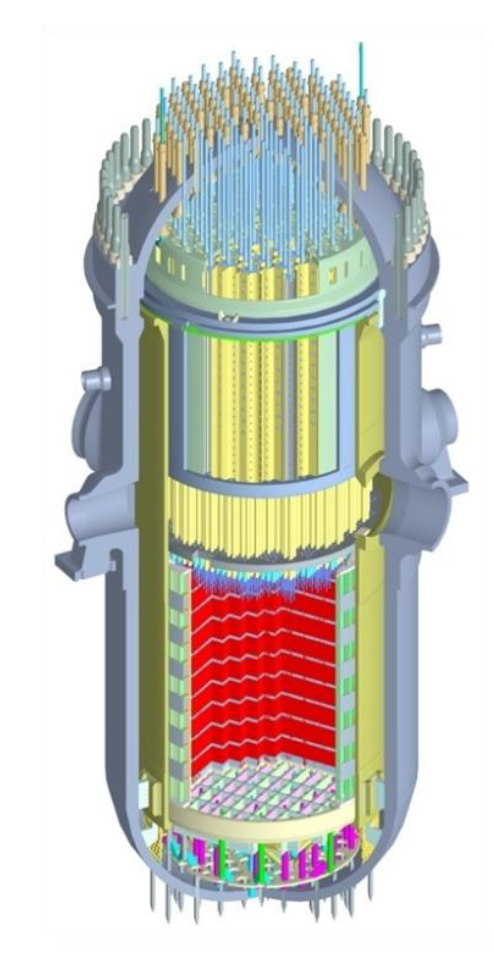 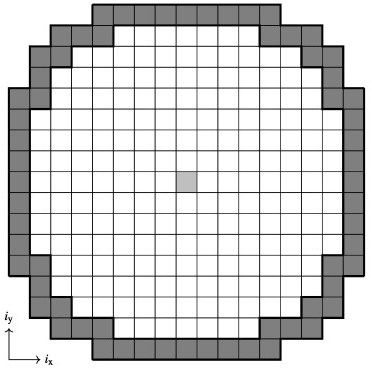 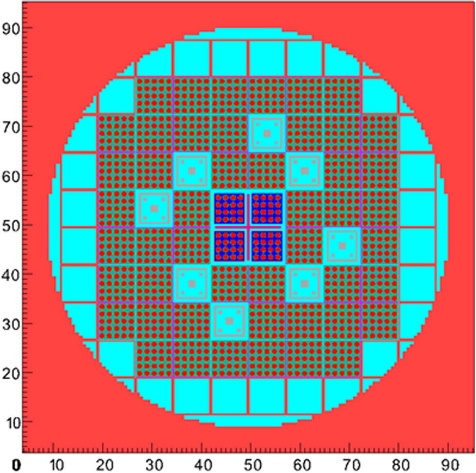 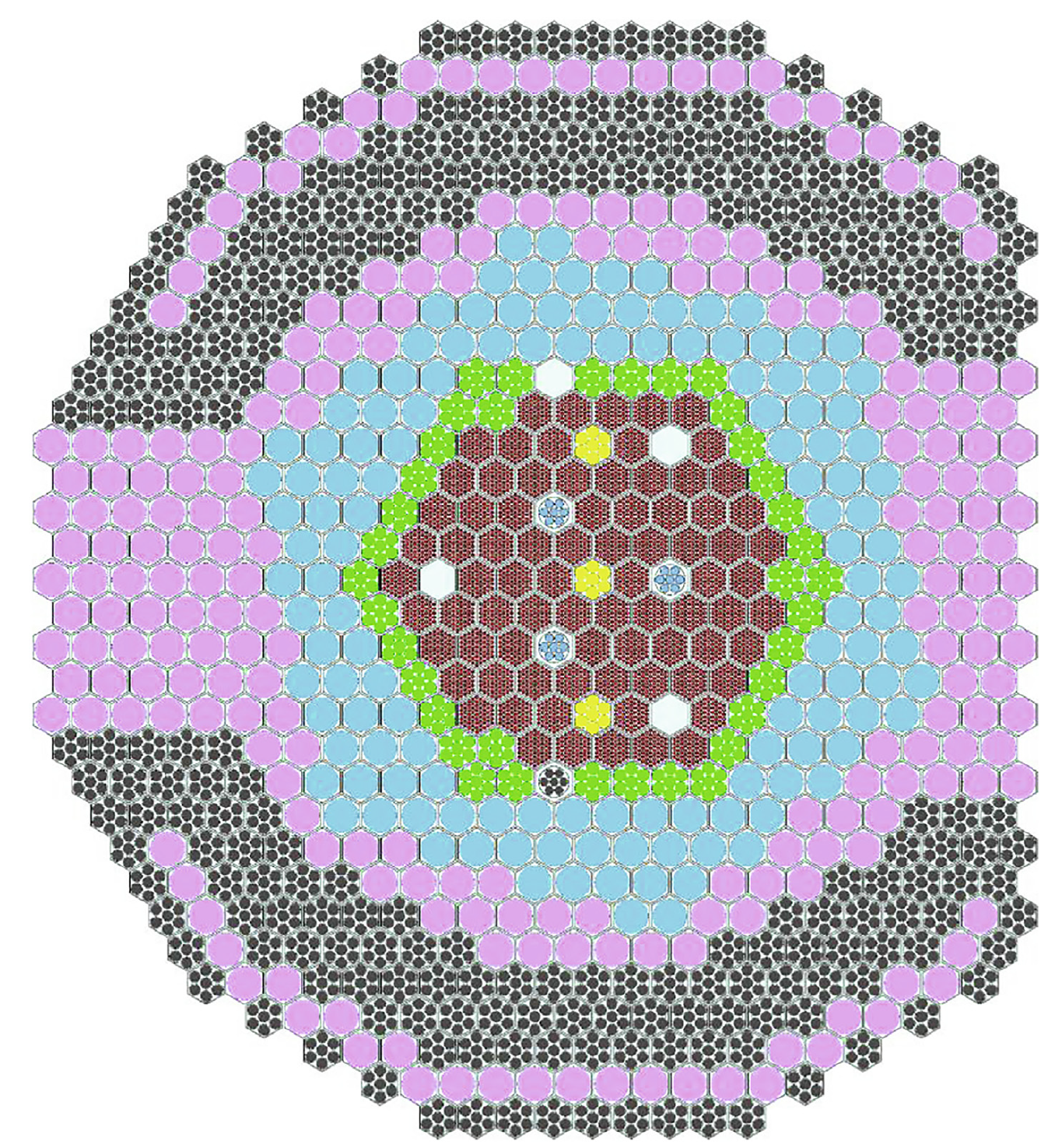 [1]
[3]
[2]
[4]
S5K, DYN3D, PARCS
SERPENT
MPACT, Griffin
[1] KEPCO; [2] M. Viebach, et al. “Verification of the code DYN3D for calculations of neutron flux fluctuations”; [3] L. Cao, et al. “Neutronics modeling of the SPERT III E-Core critical experiments with MPACT and KENO”; [4] E. Fridman, et al. “Dynamic simulation of the CEFR control rod drop experiments with the Monte Carlo code Serpent”
[Speaker Notes: Point-kinetics: Rough estimates, No spatial information
Nodal diffusion codes: state of the art for large LWR, Increasingly imprecise for smaller, more heterogeneous reactors
Dynamic Monte Carlo: High precision, high computational cost
HOLO: point-kinetics and diffusion, CMFD, MOC, or even MC
Area of ongoing research to minimise the trade-off between speed and precision and since TRRM performed well in these regards for steady-state calculations I wanted to look at how it does for transient problems]
Contents
Method of Characteristics and Random Ray Method
Time-dependent approaches:
Time-implicit approach (RR-TI)
Time-continuous ray approach (RR-TCR)
Results for C5G7-TD benchmarks
Conclusions
Method of Characteristics and The Random Ray Method (TRRM)
Steady-state neutron transport equation:

Rewrite in characteristic form: 
Solve across tracks in mesh regions
Accumulate scalar flux:
streaming
reaction rate
source
Random Ray Method
Method of Characteristics
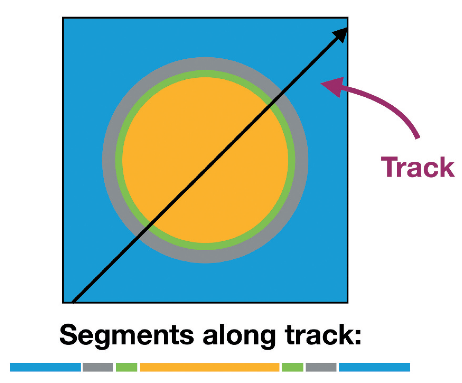 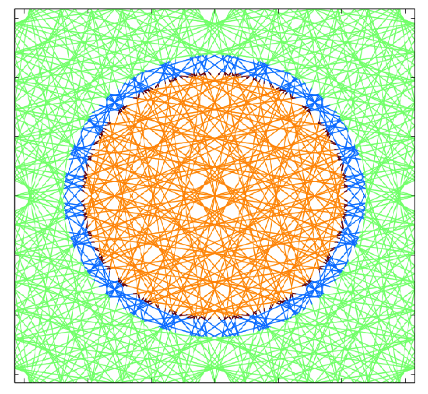 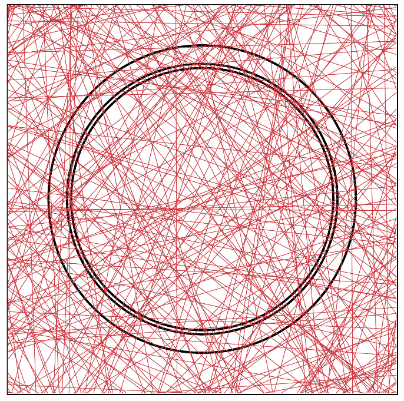 [5]
[6]
[6]
Fixed (cyclic) quadrature
Stochastic quadrature
[5] D. Gaston, et al. “Method of Characteristics for 3D, Full-Core Neutron Transport on Unstructured Mesh”; [6] J. Tramm. “Development of The Random Ray Method of Neutral Particle Transport for High-Fidelity Nuclear Reactor Simulation”
[Speaker Notes: Multigroup formalism
Source term contains fission and scattering sources
Example: pin cell
TRRM: acronym; deadlength; less memory storage than regular MOC, flexible with geometries like MC; performance against MC depends on quantity of interest and number of energy groups, uniform lower uncertainty]
The Random Ray Method (TRRM)
TRRM 
vs
Multi-Group Monte Carlo: runtime comparison depending on energy groups and tallied quantities uniform uncertainty
Method of Characterics: much lower memory requirements higher accuracy flexible geometry
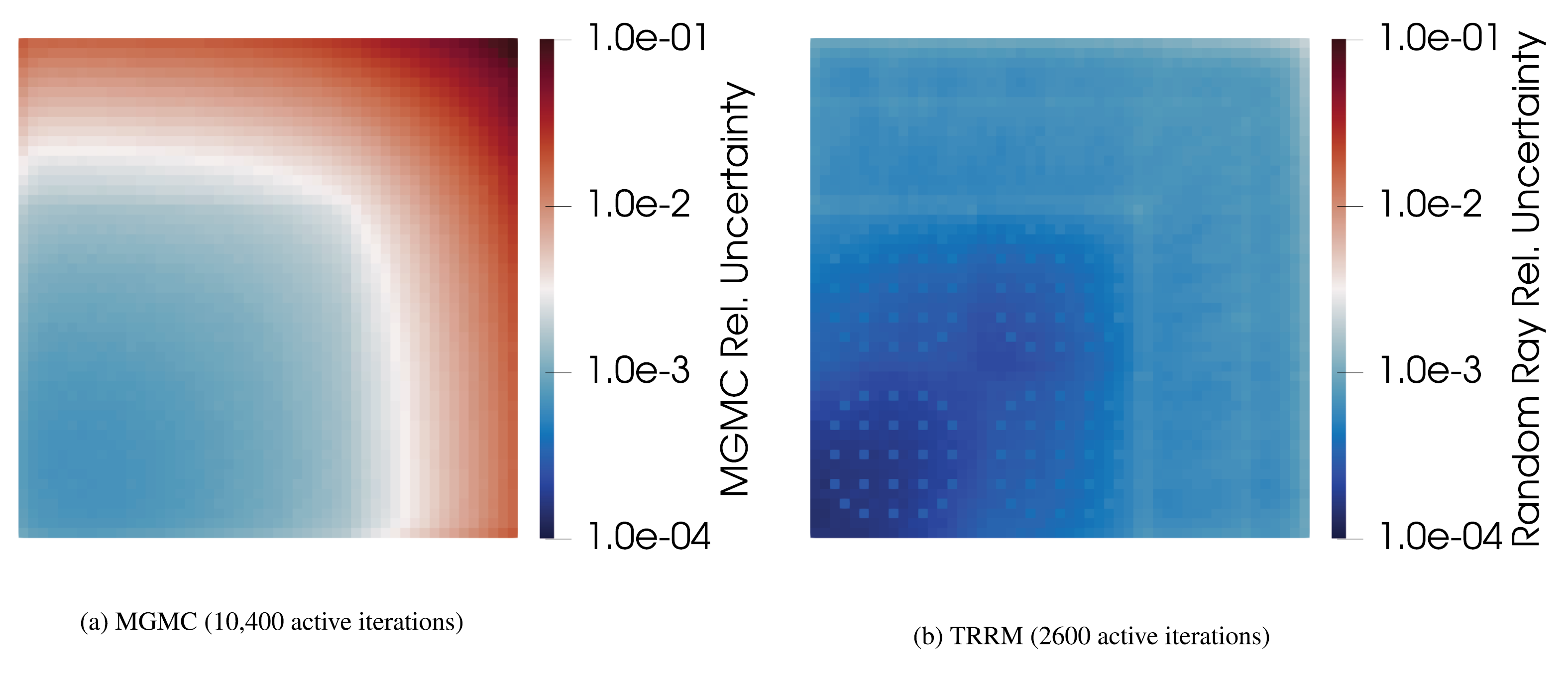 MGMC
TRRM
[7]
[7] P. Cosgrove, et al. “The Random Ray Method Versus Multigroup Monte Carlo: The
Method of Characteristics in OpenMC and SCONE”
How about time-dependent Random Ray?
Approximations and numerical treatment
Time-Implicit Version (TRRM-TI)
For all time steps n:
Cycle 2
Cycle 1
…
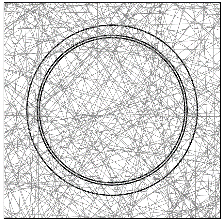 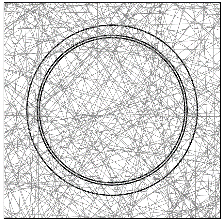 converge
converge
converge
converge
Score results
t = 1
For all cycles:
…
For all rays:
For all segments in ray k:
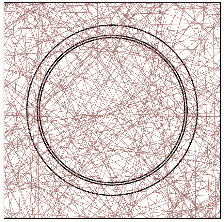 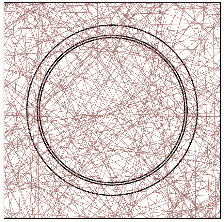 Score results
t = 2
…
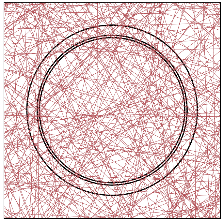 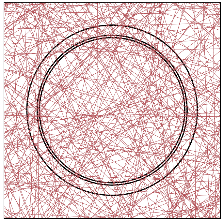 Score results
Normalise flux and add source
…
t = 3
Average and store flux
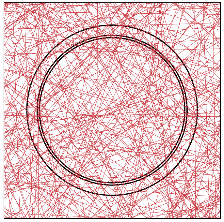 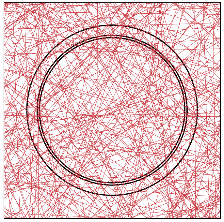 Score results
…
t = 4
t
[Speaker Notes: Leverages low memory requirements
Easier multi-physics updating]
Time-Continuous Ray Version (TRRM-TCR)
Cycle 2
…
Cycle 1
For all cycles:
…
…
…
ray 1
ray 2
For all rays:
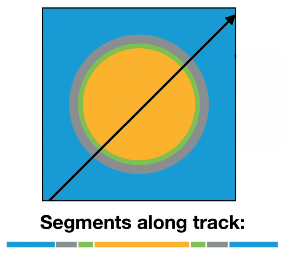 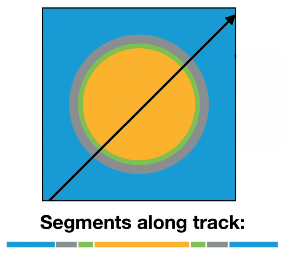 Score results
For all segments in ray k:
For all time steps n:
…
segm. 2
segm. 1
t = 1
Normalise flux and add source
converge
t = 2
Average and store flux
…
t = 3
t = 4
t
…
…
[Speaker Notes: Higher precision
Higher memory required (scalar flux + source)
Multi-physics coupling challenging]
Simulation Setup
C5G7-TD benchmark: small LWR with 16 fuel assemblies, water reflector, surrounding vacuum
Different transient exercises
here: TD1-2: 1% control rod insertion (2D)	TD3-4: 20% moderator density change (2D)
Implemented in SCONE
Comparison of Random Ray results to reference solution of MPACT [8]
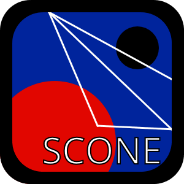 [8] Shen, et al. “Transient analysis of C5G7-TD benchmark with MPACT.” Annals of Nuclear Energy, (2019).
[Speaker Notes: Methods tested on C5G7 benchmark
Quarter core geometry,  reflective boundaries
Simulation parameters are chosen to match MPACT reference]
C5G7-TD 1-2 Results
Performance:
Transient:
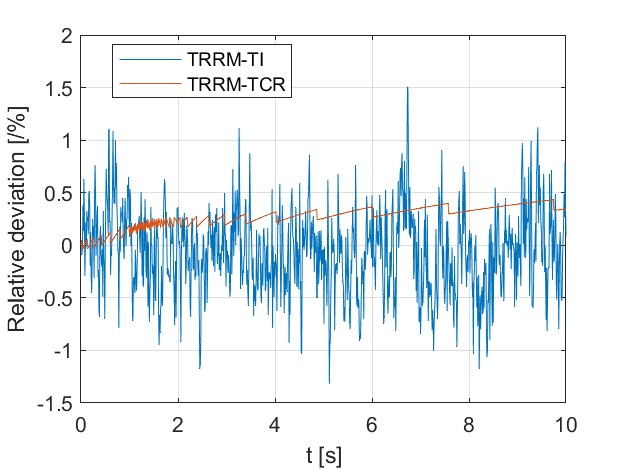 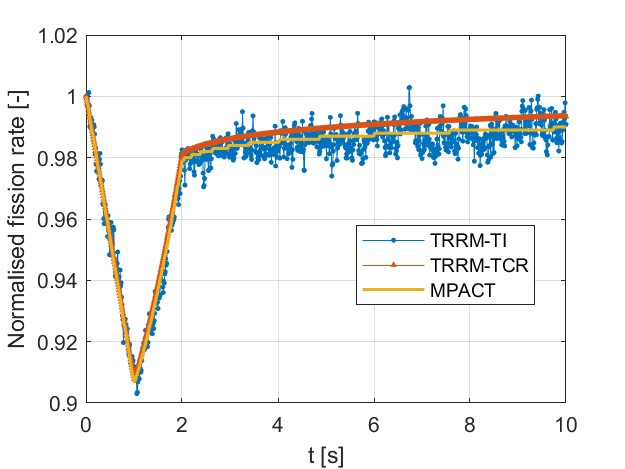 [Speaker Notes: Explain fission rate]
C5G7-TD 3-4 Results
Performance:
Transient:
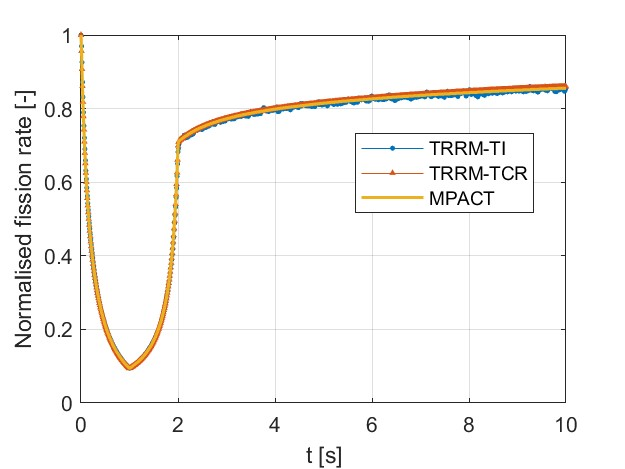 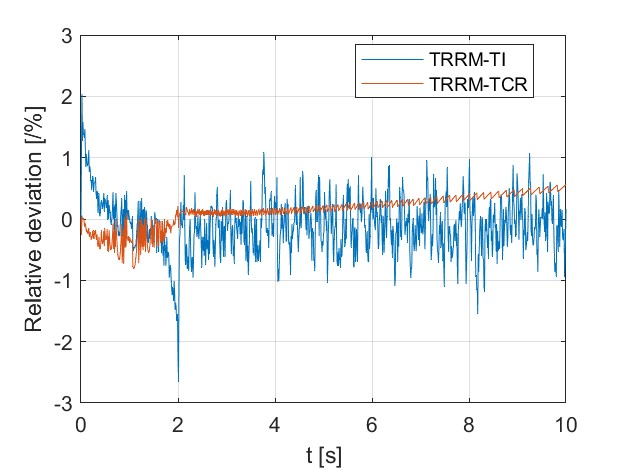 Conclusion
2 time-dependent Random Ray methods presented:
time-implicit (TRRM-TI)
time-continuous rays (TRRM-TCR)
Tested on two C5G7-TD benchmarks
good agreement (< 0.4 % mean deviation)
 
Next steps:
Test feedback capabilities
TRRM for thermal radiative transfer
Thank you for your attention!
Maximilian Krausmhgk4@cam.ac.uk
The Random Ray Method for Transient Simulations
Maximilian Kraus 	11 September 2024mhgk4@cam.ac.uk
Department of Engineering - Energy, Fluid dynamics and Turbomachinery